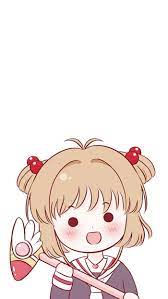 黃宥慈
凍蒜！
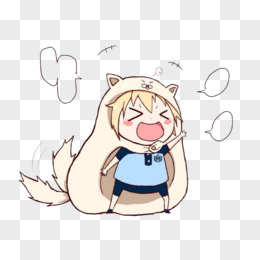 凍
蒜
！
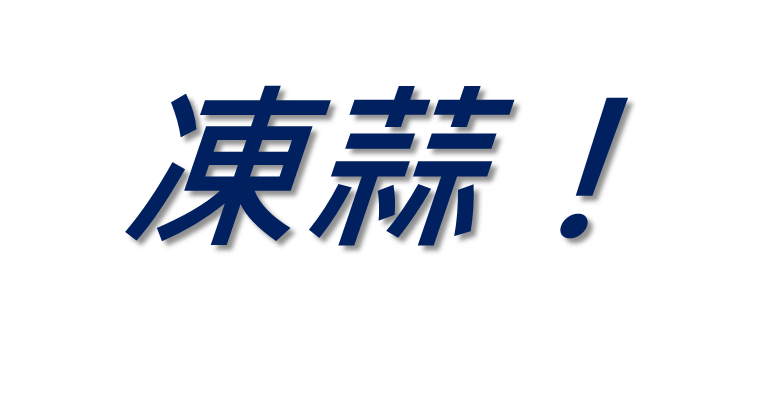 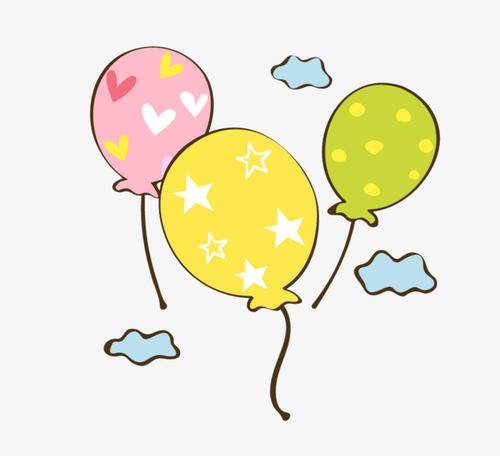 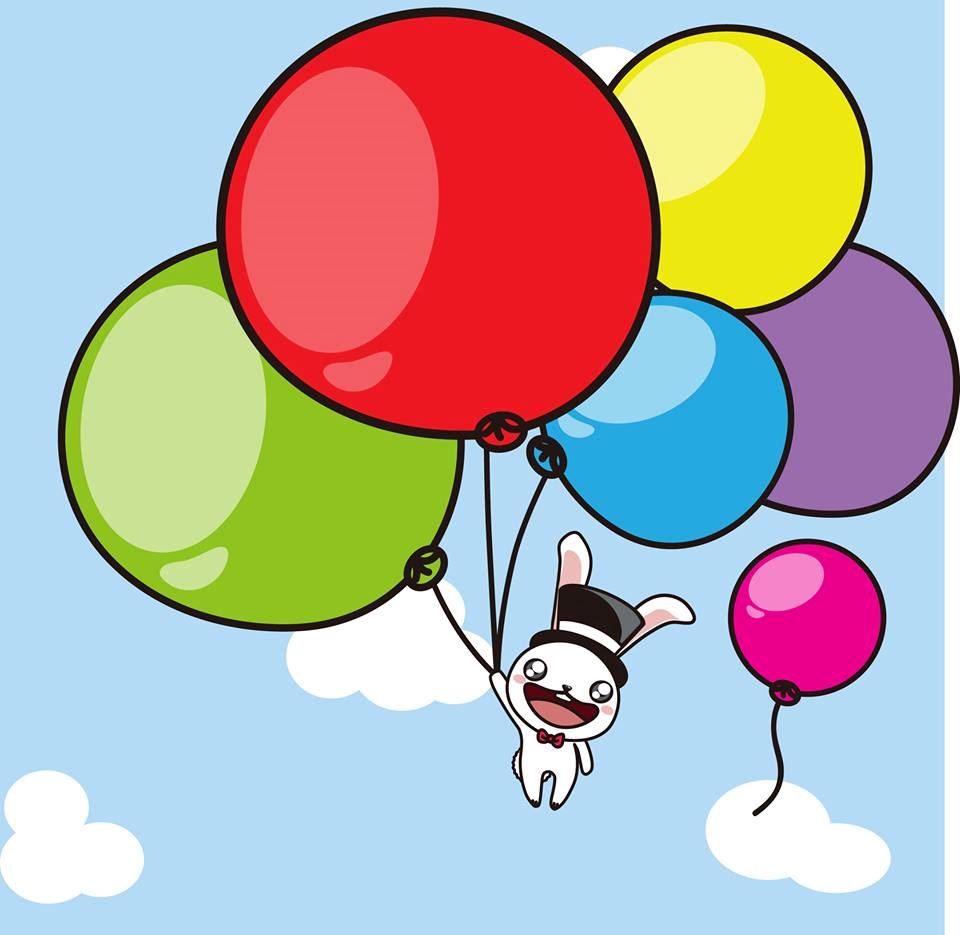 我的經歷
小市長選舉
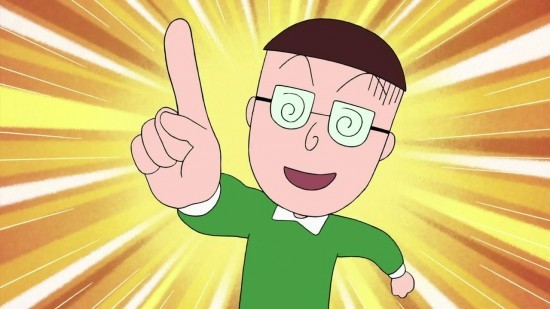 1
歷年擔任班級幹部:
班長、副班長、衛生、風紀、
學藝股長。
2
109學年度校模範生。
我的政見
凍蒜
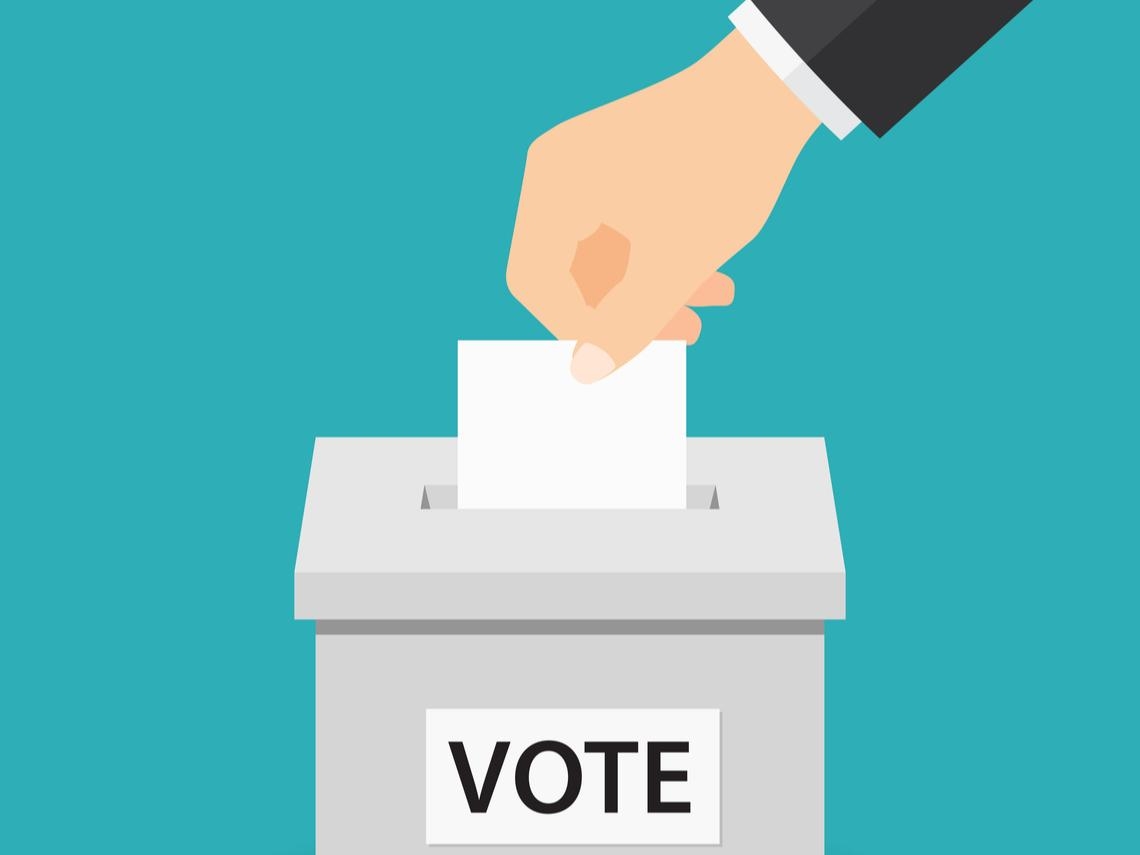 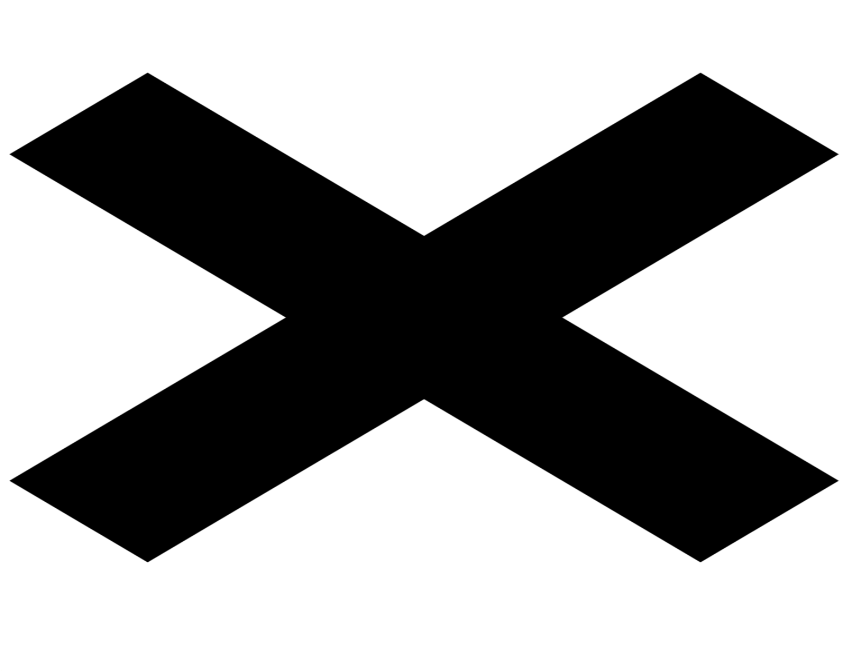 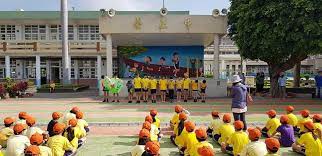 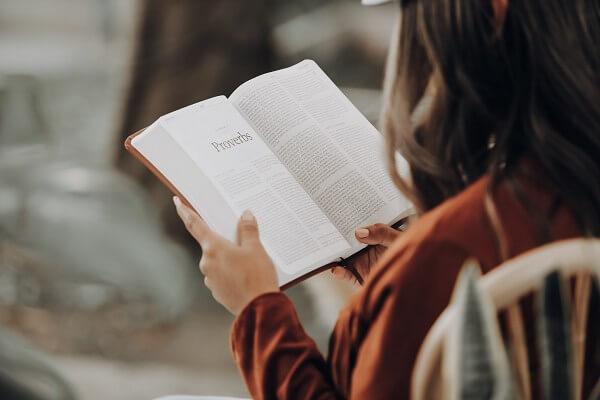 減少學生升旗次數。
讓我好好閱讀
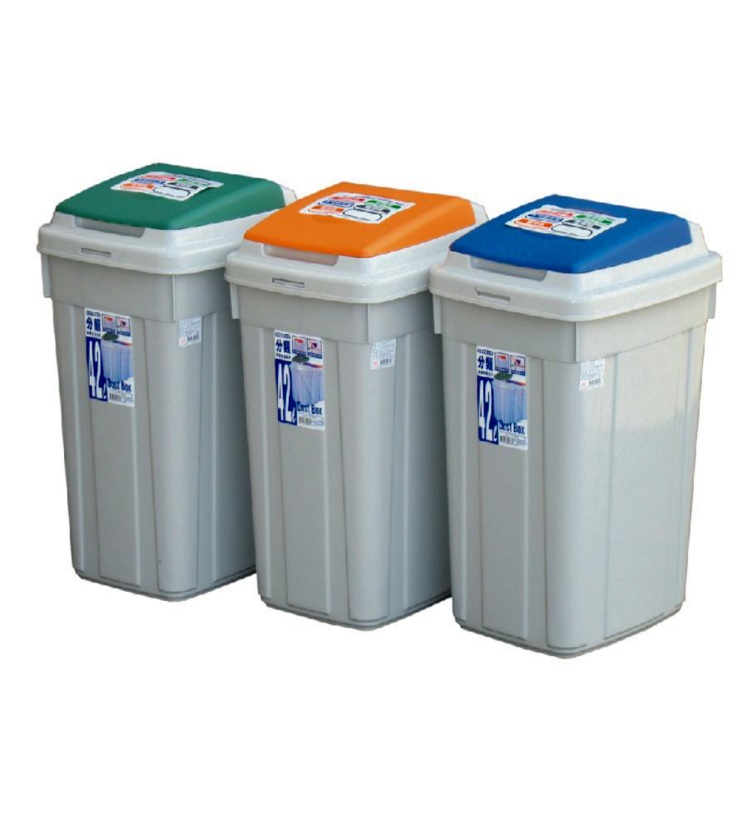 校園增設垃圾桶，
以維護校園環境衛生
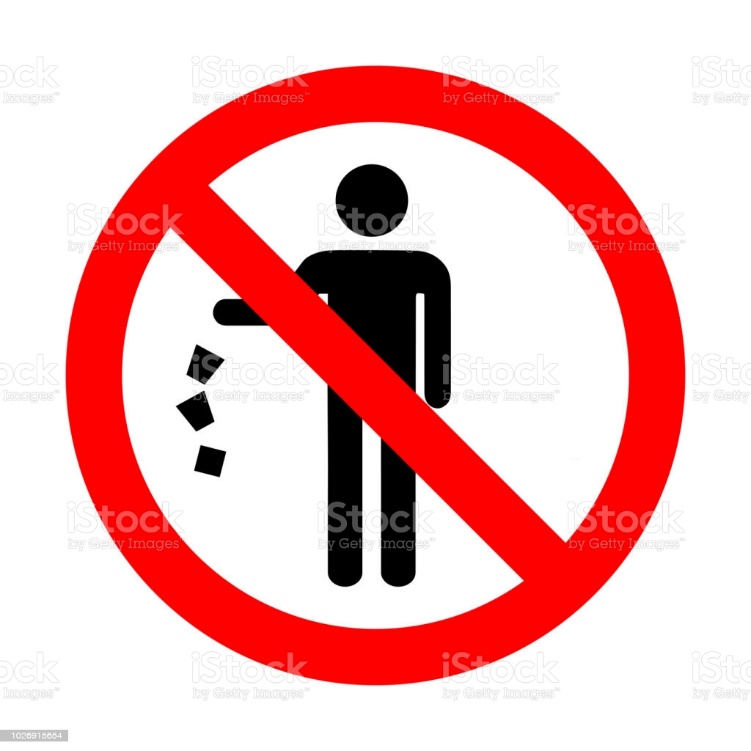 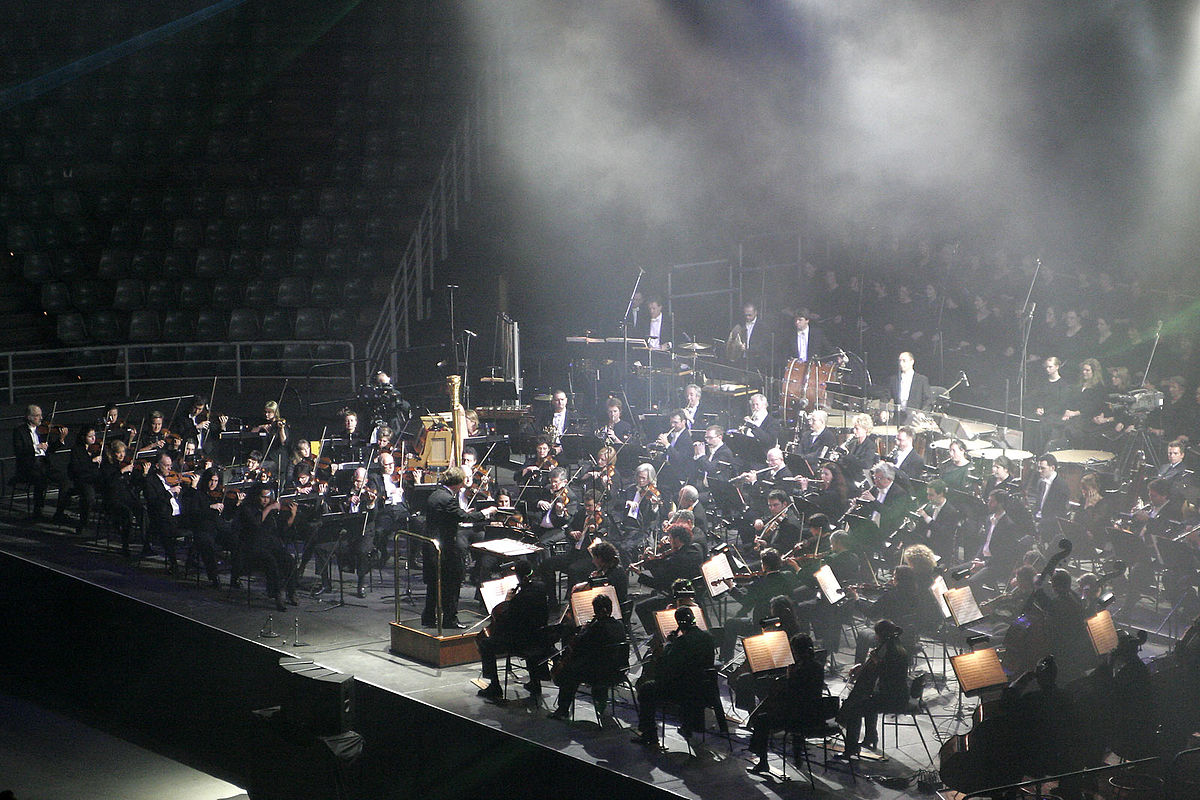 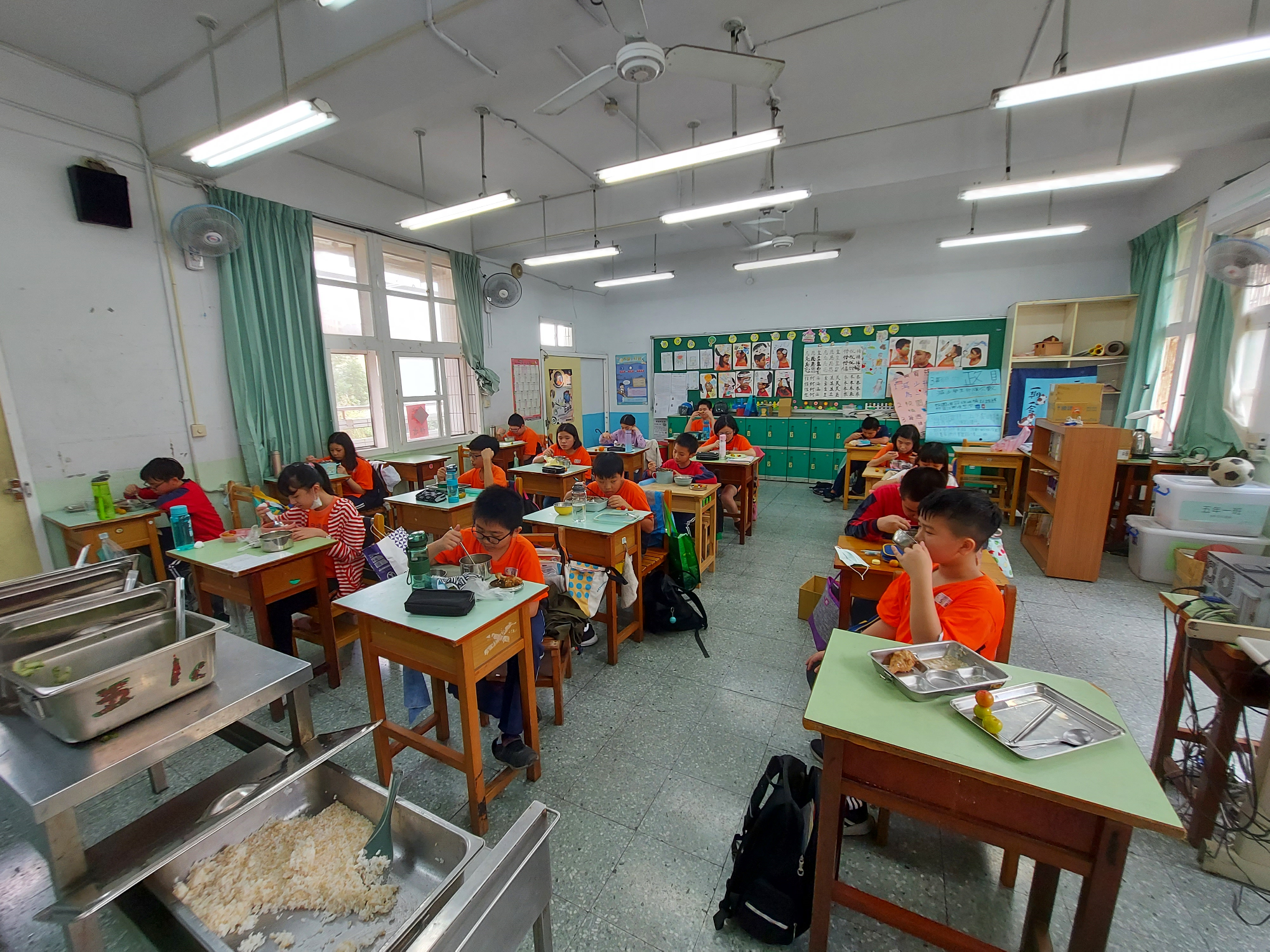 每個禮拜一、五
午餐時間播放音樂及心情點播。
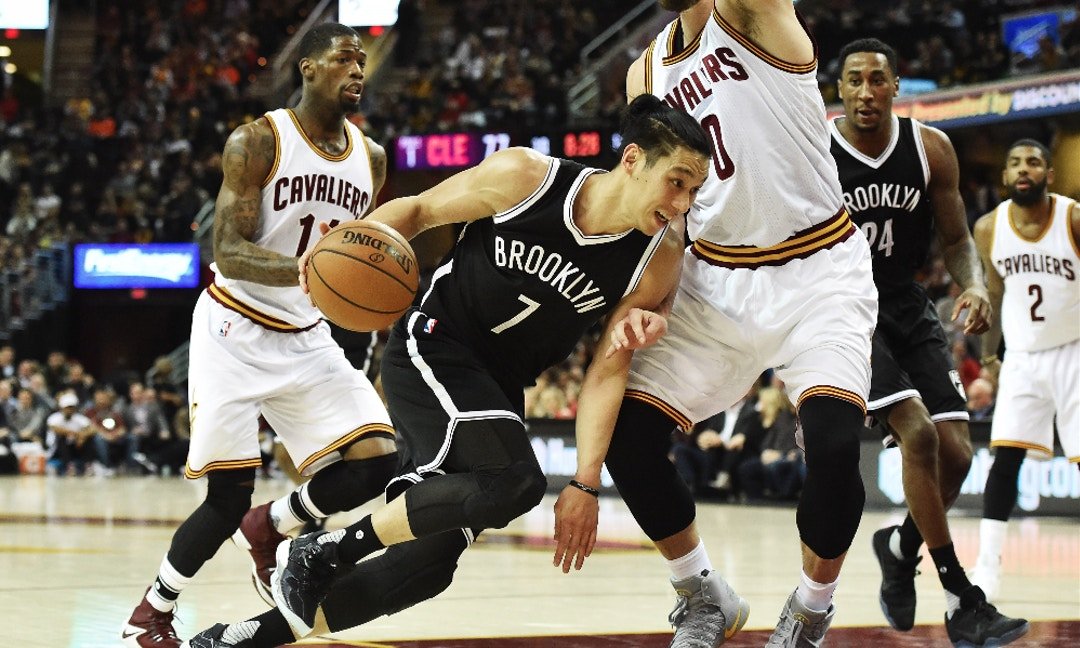 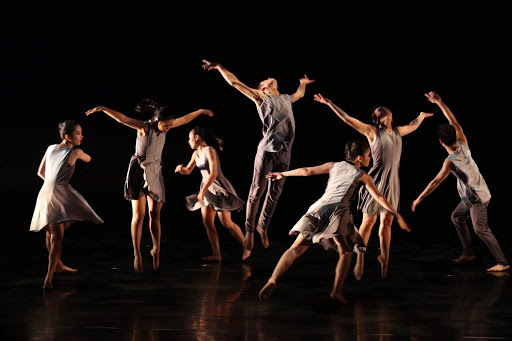 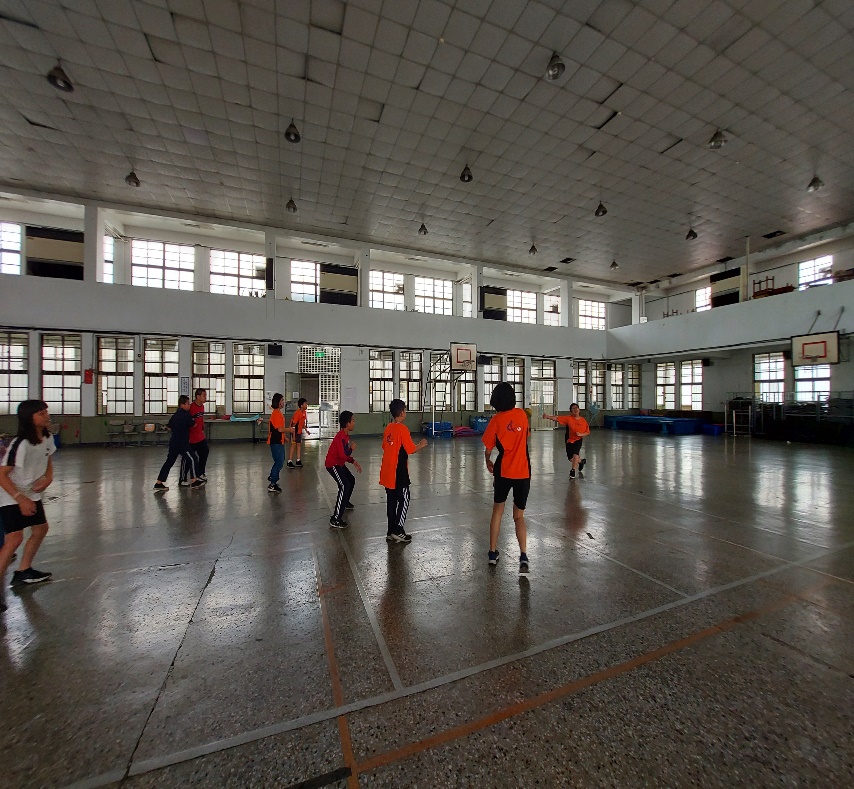 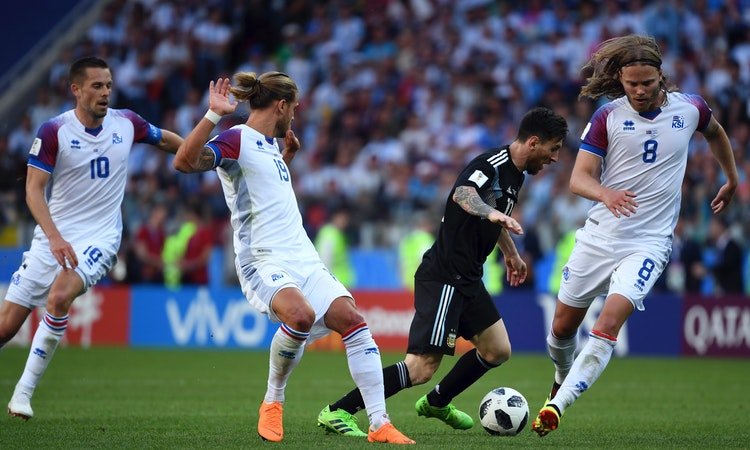 期末舉辦多樣球類活動。例如:班際籃球賽、躲避球賽、舞蹈大賽。
黃宥慈
當選
最
佳
加油
人
選
只差你一票
票
投
大
投給
黃宥慈
黃
家
謝謝大家
宥
都
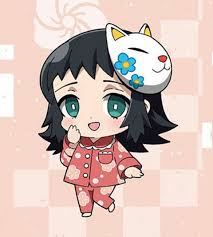 慈
開
心
請支持
黃宥慈
3